PRIEKŠSTATI UN ATTIEKSME PRET 
KONTRABANDU LATVIJĀ
Latvijas iedzīvotāju aptauja
2023. gada maijs
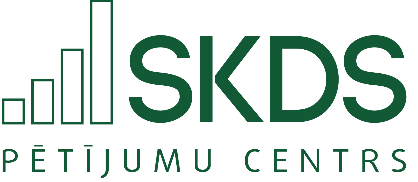 Pētījuma apraksts
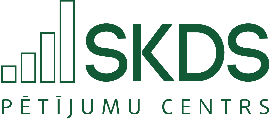 Pētījuma veicējs
Tiešo interviju (F2F) aptaujas raksturojums
GALVENIE REZULTĀTI
1. Kontrabandas preču pirkšana
«Sakiet, lūdzu, vai Jūs, citi Jūsu mājsaimniecības locekļi vai kādi Jūsu paziņas, par kuriem Jūs zināt, pēdējā gada laikā esat pirkuši tādas kontrabandas preces kā cigaretes, tabakas un nikotīna izstrādājumi, alkohols vai degviela?»
Bāze: visi respondenti(skat. «n=» grafikā)

Vairākatbilžu jautājums(% summa > 100)

Jautājuma formulējums2019. un 2020. gada aptaujā:«Sakiet, lūdzu, vai Jūs, citiJūsu mājsaimniecības locekļivai kādi Jūsu paziņas, parkuriem Jūs zināt, pēdējāgada laikā esat pirkuši tādaskontrabandas preces kātabaka, alkohols vai degviela?»

*Atbilžu varianta formulējums 
2013., 2015., 2019. un 2020. 
gada aptaujā: «Esam pirkuši 
tabaku»

**Atbilžu varianta formulējums 
2019. un 2020. gada aptaujā: 
«Mani draugi vai paziņas ir 
pirkuši tabaku»;atbilžu variants 2013. un 2015. 
gada aptaujā netika iekļauts

***Atbilžu variants 2013. un 
2015. gada aptaujā netika Iekļauts

****Atbilžu variants 2019.–2023. 
gada aptaujā netika iekļauts
1. Kontrabandas preču pirkšana
«Sakiet, lūdzu, vai Jūs, citi Jūsu mājsaimniecības locekļi vai kādi Jūsu paziņas, par kuriem Jūs zināt, pēdējā gada laikā esat pirkuši tādas kontrabandas preces kā cigaretes, tabakas un nikotīna izstrādājumi, alkohols vai degviela?»
2023. gada maija dati
Bāze: respondenti attiecīgajās grupās (skat. «n=» grafikā)

Vairākatbilžu 
jautājums 
(% summa > 100)
2. Kontrabandas preču pirkšanas iemesli
«Kādi bija galvenie iemesli, kāpēc Jūs iegādājāties minētās kontrabandas preces?»
Bāze: respondenti, kuri pēdējā gada laikā ir iegādājušies kontrabandas preces 
(skat. «n=» grafikā)

Vairākatbilžu jautājums (% summa > 100)

*Atbilžu variants pirmo reizi piedāvāts 2023. gada aptaujā

**Atbilžu variantu 2019., 2020. un 2022. gada aptaujā neizvēlējās neviens respondents; 2023. gada aptaujā netika iekļauts
3. Ietaupītā nauda, pērkot kontrabandas preces
«Cik Jūs pēdējā mēneša laikā apmēram esat ietaupījis/-usi, pērkot minētās kontrabandas preces?»
Bāze: visi respondenti (skat. «n=» grafikā)
Bāze: respondenti, kuri pēdējā mēneša laikā ir pirkuši kontrabandas preces (skat. «n=» grafikā)
4. Zināšanas, kur iegādāties kontrabandas preces
«Ja Jums būtu tāda nepieciešamība, vai Jūs zinātu, kur var iegādāties kontrabandas preces?»
Bāze: visi respondenti (skat. «n=» grafikā) 

Vairākatbilžu jautājums (% summa > 100)
*Atbilžu variants pirmo reizi piedāvāts 2020. gada aptaujā; atbilžu varianta formulējums 2020. gada aptaujā:«Zinu, kur var iegādāties elektroniskās cigaretes»
4. Zināšanas, kur iegādāties kontrabandas preces
«Ja Jums būtu tāda nepieciešamība, vai Jūs zinātu, kur var iegādāties kontrabandas preces?»
Zina, kur var iegādāties elektroniskās cigaretes, karsējamo tabaku vai nikotīna spilventiņus
2023. gada maija dati
Bāze: respondenti
 attiecīgajās grupās (skat. «n=» grafikā)

Vairākatbilžu 
jautājums 
(% summa > 100)
5. Attieksme pret kontrabandas preču tirdzniecību
«Kāda kopumā ir Jūsu attieksme pret tādu kontrabandas preču kā tabakas un nikotīna izstrādājumu, alkohola un degvielas tirdzniecību Latvijā? Vai, Jūsuprāt, šāda rīcība ir…»
Bāze: visi respondenti (skat. «n=» grafikā)
Jautājuma formulējums 2013., 2015., 2019. un 2020. gada aptaujā: «Kāda kopumā ir Jūsu attieksme pret tādu kontrabandaspreču kā tabaka, alkohols un degviela tirdzniecību Latvijā? Vai, Jūsuprāt, šāda rīcība ir… »
6. Valsts institūciju cīņas ar kontrabandu novērtējums
«Kā Jūs novērtētu, cik sekmīga ir valsts institūciju cīņa ar kontrabandu? Vai, Jūsuprāt, tā ir…»
Bāze: visi respondenti (skat. «n=» grafikā)
7. Valdības rīcība attiecībā pret kontrabandas preču tirdzniecību
«Sakiet, lūdzu, kā, Jūsuprāt, pašreizējos apstākļos vajadzētu rīkoties valdībai attiecībā uz kontrabandas preču tirdzniecību?»
Bāze: visi respondenti (skat. «n=» grafikā)
*Valstij vajadzētu pastiprināt cīņu pret dažādu kontrabandas preču tirdzniecību, kas nozīmē, ka kontrabandas preces būtu mazāk pieejamas un kļūtu dārgākas 
**Valstij neko jaunu šajā jomā nevajadzētu darīt — visu vajadzētu atstāt tā, kā tas ir patlaban
***Valstij vajadzētu kļūt pielaidīgākai pret dažādu kontrabandas preču tirdzniecību, kas nozīmē, ka kontrabandas preces kļūtu pieejamākas un, iespējams, ka vēl lētākas
7. Valdības rīcība attiecībā pret kontrabandas preču tirdzniecību
«Sakiet, lūdzu, kā, Jūsuprāt, pašreizējos apstākļos vajadzētu rīkoties valdībai attiecībā uz kontrabandas preču tirdzniecību?»
2023. gada maija dati
Bāze: respondenti
 attiecīgajās grupās(skat. «n=» grafikā)*Valstij vajadzētu 
pastiprināt cīņu pret 
dažādu kontrabandas 
preču tirdzniecību, kas 
nozīmē, ka kontrabandas preces būtu mazāk 
pieejamas un kļūtu 
dārgākas 

**Valstij neko jaunu šajā 
jomā nevajadzētu darīt — visu vajadzētu atstāt tā, 
kā tas ir patlaban

***Valstij vajadzētu kļūt 
pielaidīgākai pretdažādu kontrabandaspreču tirdzniecību, kasnozīmē, kakontrabandas preceskļūtu pieejamākas un,iespējams, ka vēllētākas
8. Latvijas valdības risināmie jautājumi
«Šajā kartītē ir uzskaitīti jautājumi, kurus patlaban aktīvi atspoguļo masu mediji un kuri būtu jārisina Latvijas valdībai. Kuri trīs no šiem jautājumiem, Jūsuprāt, Latvijas valdībai būtu jārisina vispirmām kārtām?»
Bāze: visi respondenti, n=1010
Vairākatbilžu jautājums (% summa > 100)
9. Efektīva nodokļu izlietošana
«Kopumā ņemot, vai, Jūsuprāt, nodokļi valstī tiek izlietoti efektīvi, sabiedrības interesēs?»
Bāze: visi respondenti (skat. «n=» grafikā)
10. Kara Ukrainā ietekme uz kontrabandas apjomiem
«Kā, Jūsuprāt, kontrabandas apjomus ir ietekmējis karš Ukrainā?»
Bāze: visi respondenti, n=1010
11. Tabakas un nikotīna izstrādājumu kontrabandas mazināšana
«Kas, Jūsuprāt, palīdzētu mazināt tabakas un nikotīna izstrādājumu kontrabandu?»
Atbilžu dinamika
Bāze: respondenti, kuri ir esošie vai bijušie tabakas un/vai nikotīnu saturošu produktu lietotāji (skat. «n=» grafikā)
Vairākatbilžu jautājums (% summa > 100)
Bāze 2021.–2022. gadā: respondenti, kuri ir esošie vai bijušie smēķētāji (skat. «n=» grafikā)
12. Kontrabandas apjomu iespējamās izmaiņas dažādām preču grupām
«Latvijā plānots aizliegt tirgot e-cigaretes un nikotīna spilventiņus ar dažādām garšām/aromātiem, kā arī noteikt nikotīna spilventiņiem tik zemu nikotīna līmeni, ka, pēc nozares domām, šādu produktu tirgū vienkārši nebūs. 
Kā, Jūsuprāt, pēc šo grozījumu stāšanās spēkā rīkosies šo produktu patērētāji?»
Atbilžu dinamika
Bāze: respondenti, kuri ir esošie vai bijušie tabakas un/vai nikotīnu saturošu produktu lietotāji (skat. «n=» grafikā)
Bāze 2022. gadā: respondenti, kuri ir esošie vai bijušie smēķētāji (skat. «n=» grafikā)

Jautājuma formulējums 2022. gadā: «Patlaban tiek gatavoti grozījumi Tabakas likumā, ar kuriem paredzēts aizliegt tirgot e-cigaretes ar dažādām garšām/aromātiem, kā arī noteikt nikotīna spilventiņiem tik zemu nikotīna līmeni, ka, pēc nozares domām, šādu produktu tirgū vienkārši nebūs. Kā, Jūsuprāt, pēc šo grozījumu stāšanās spēkā rīkosies šo produktu patērētāji?»
Paldies par uzmanību!
SKDStirgus un sabiedriskās domas pētījumu centrsBaznīcas iela 32-2, Rīga, Latvija, LV-1010 Tālr.: +371 67 312 876, E-pasts: skds@skds.lvwww.skds.lv
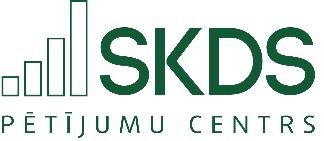